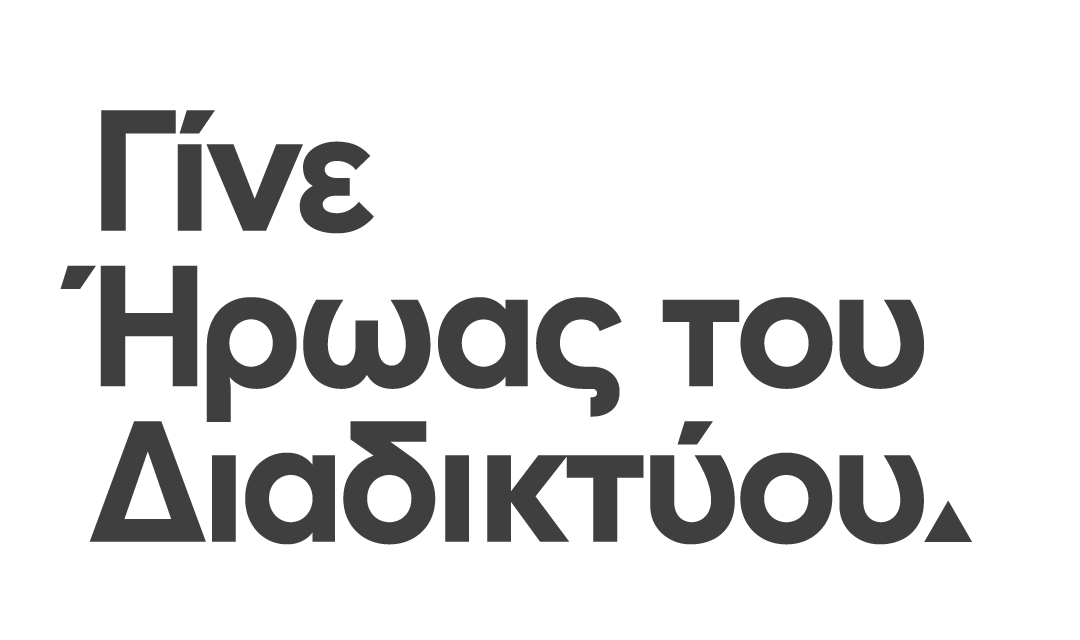 ΕΝΟΤΗΤΑ 4
ΜΑΘΗΜΑ 2.2
Η κουλ συμπεριφορά είναι η καλή συμπεριφορα
Τρόποι να είσαι ευγενικός
Κατανόησε
το νόημα της ευγένειας
ΜάθημαΣτόχοι
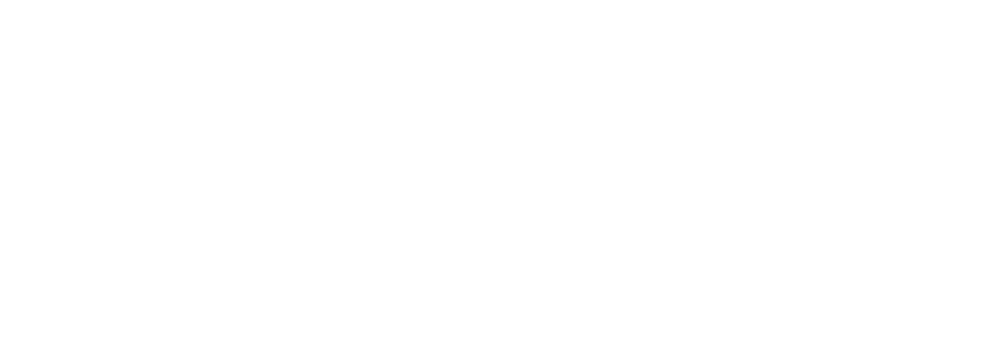 Αναγνώρισε
ευγενικούς τρόπους online
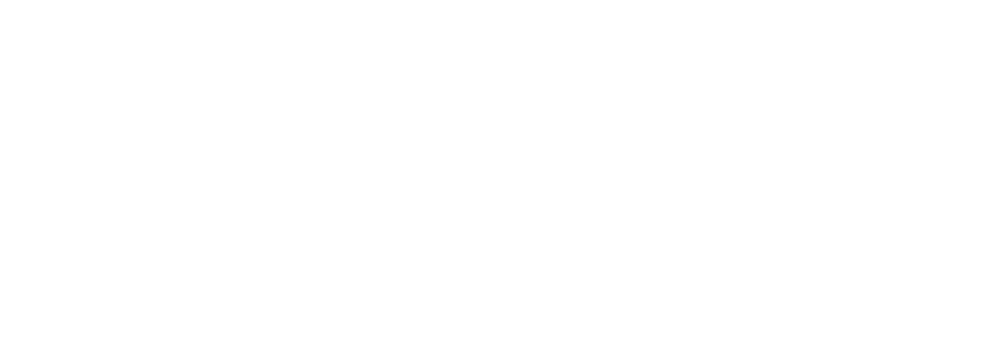 [Speaker Notes: Αφιερώστε λίγο χρόνο για να κατανοήσετε στους στόχους αυτού του μαθήματος πριν ξεκινήσετε τις δραστηριότητες.]
Ας
μιλήσουμε.
Τι είναι η ευγένεια;
[Speaker Notes: Οι επόμενες διαφάνειες δίνουν στους μαθητές την ευκαιρία να σκεφτούν και να συζητήσουν τα σενάρια της Ενότητας 4, Μάθημα 2.2 του οδηγού Be Internet Awesome.]
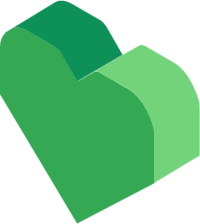 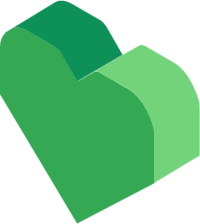 Σκέψου το προηγούμενο μάθημα. 
Τι είναι η ενσυναίσθηση?
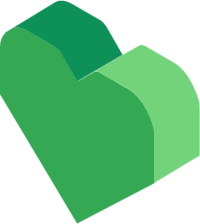 [Speaker Notes: Οι μαθητές μπορούν να γράψουν τις απαντήσεις τους στον διαθέσιμο χώρο. Στη συνέχεια δείξτε τις απαντήσεις στην οθόνη.]
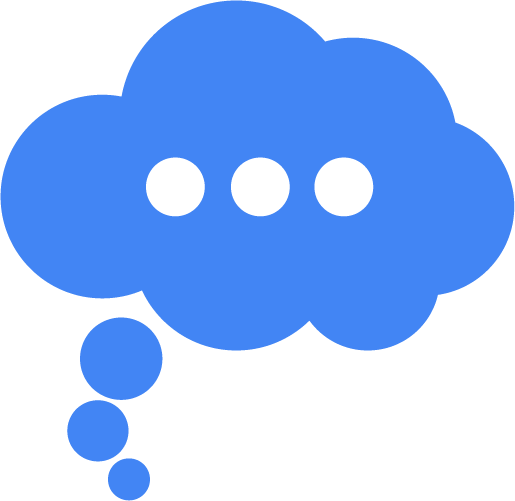 Τι είναι η ευγένεια;
[Speaker Notes: Οι μαθητές μπορούν να γράψουν τις απαντήσεις τους στον διαθέσιμο χώρο. Στη συνέχεια δείξτε τις απαντήσεις στην οθόνη.]
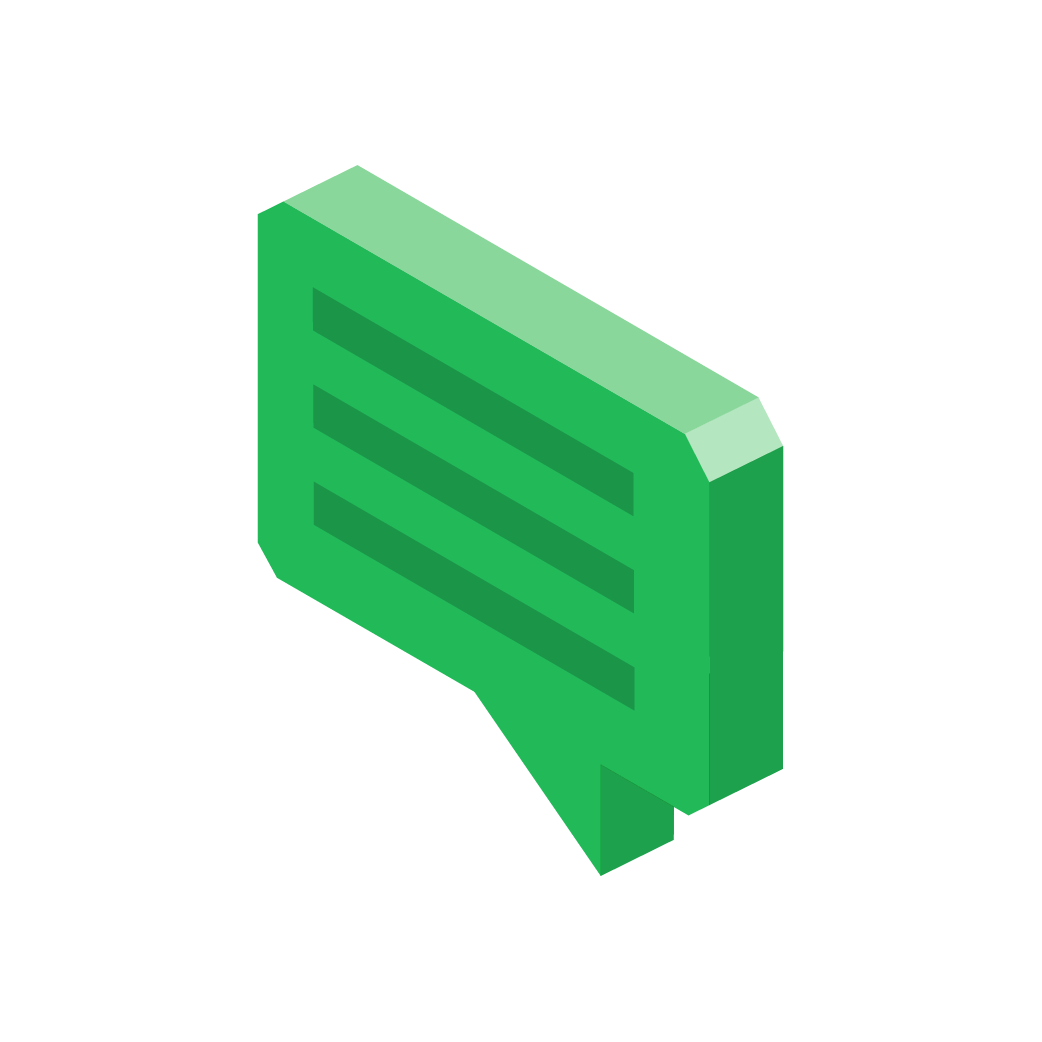 Γιατί είναι σημαντικό να είμαστε ευγενικοί με τους άλλους;
[Speaker Notes: Οι μαθητές μπορούν να γράψουν τις απαντήσεις τους στον διαθέσιμο χώρο. Στη συνέχεια δείξτε τις απαντήσεις στην οθόνη.]
Ποιοι είναι μερικοί τρόποι να είσαι ευγενικός με τους άλλους;
[Speaker Notes: Οι μαθητές μπορούν να γράψουν τις απαντήσεις τους στον διαθέσιμο χώρο. Στη συνέχεια δείξτε τις απαντήσεις στην οθόνη.]
Πώς μπορείς να είσαι ευγενικός online με κάποιον που μπορεί να είναι…
Λυπημένος;
Αναστατωμένος;
Θυμωμένος;
[Speaker Notes: Οι μαθητές μπορούν να γράψουν τις απαντήσεις τους στον διαθέσιμο χώρο. Στη συνέχεια δείξτε τις απαντήσεις στην οθόνη.]
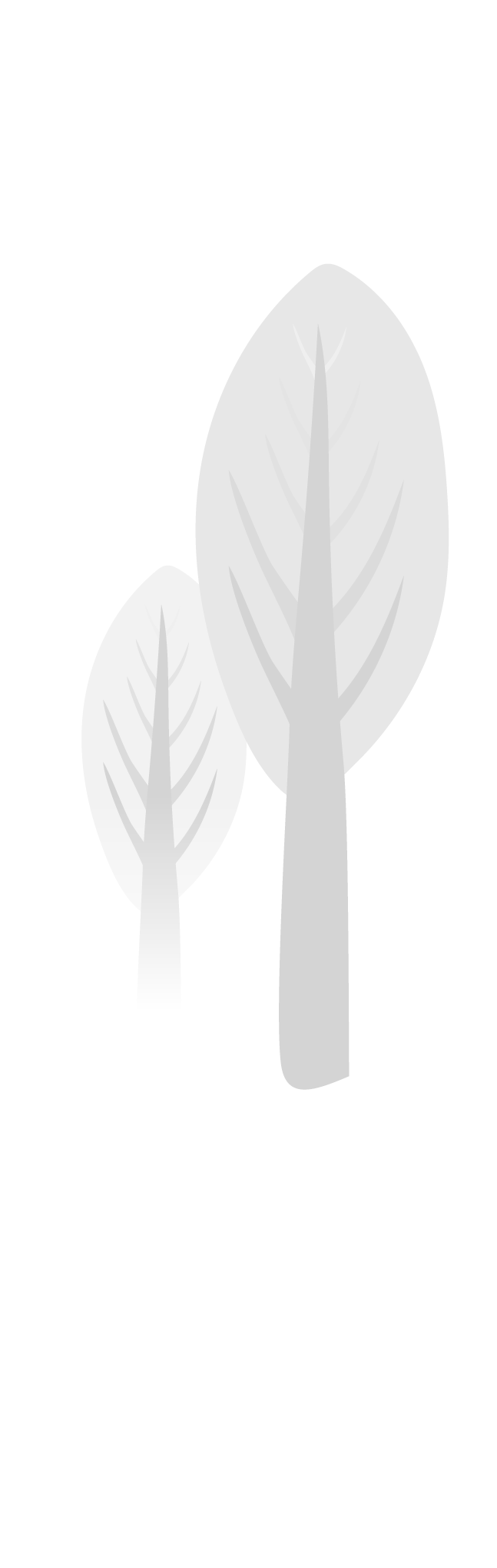 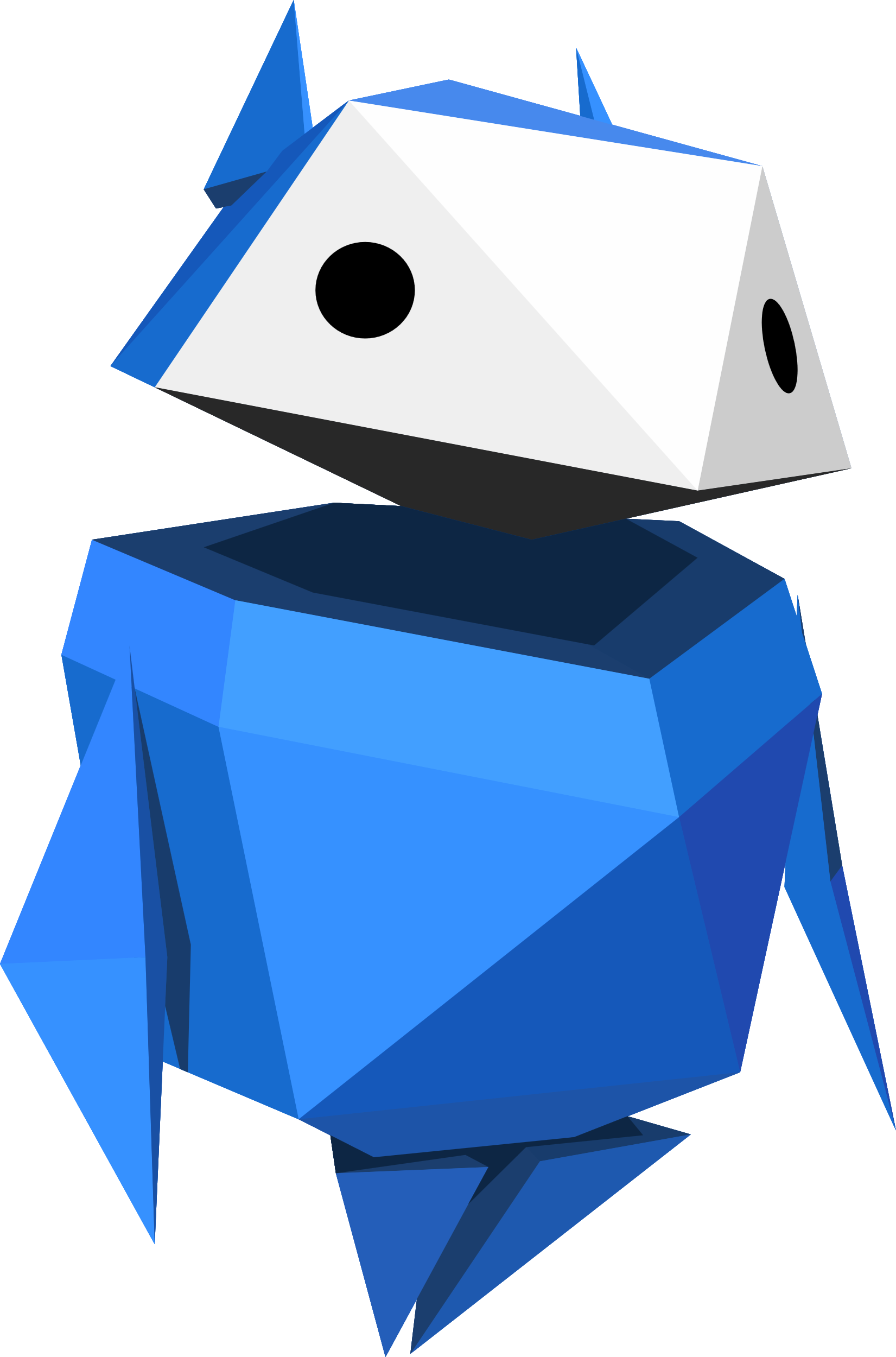 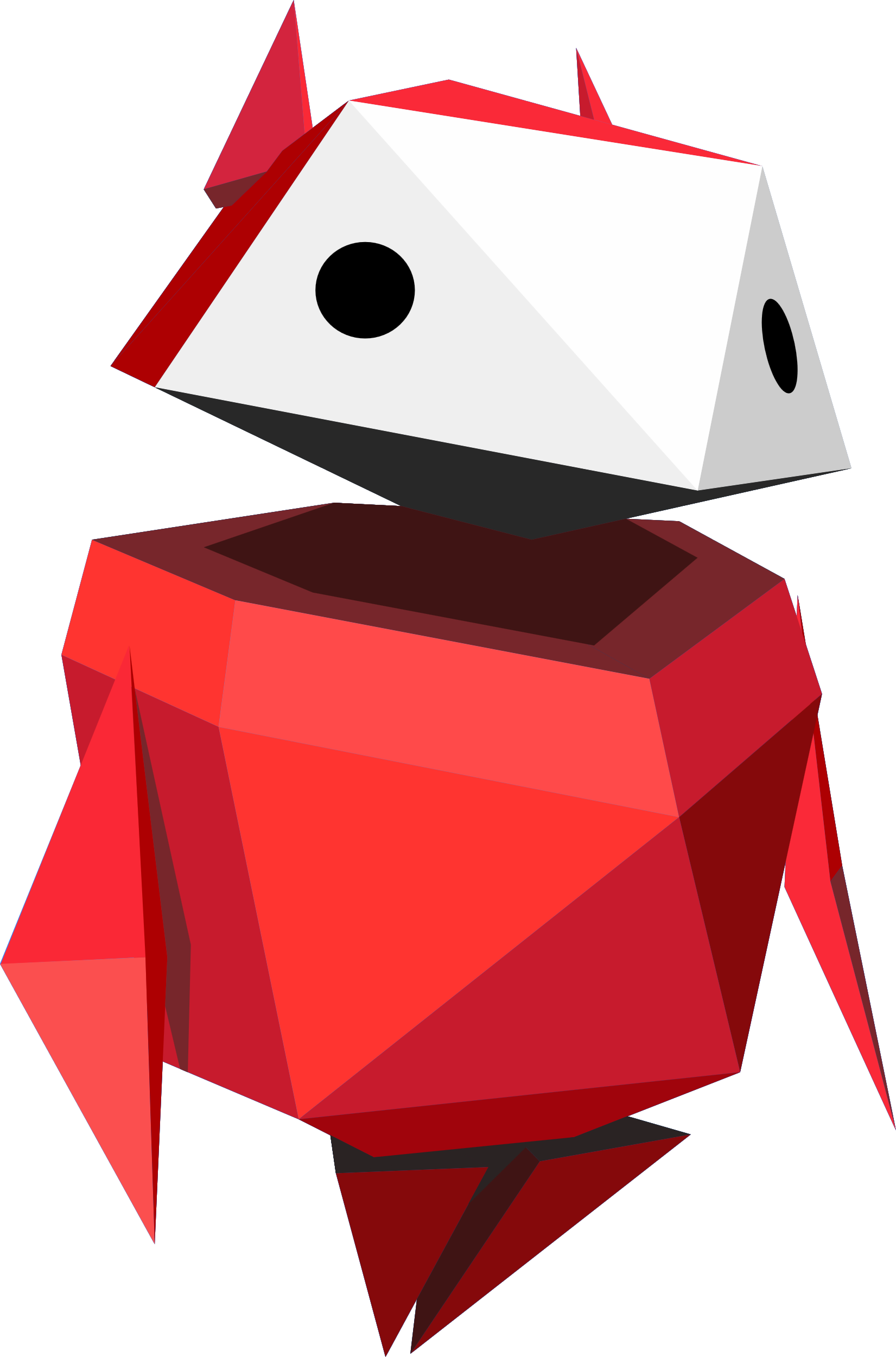 Δραστηριότητα!
Τρόποι να είσαι ευγενικός
[Speaker Notes: Δραστηριότητα]
Κάποιοι γράφουν προσβλητικά σχόλια σε μια selfie που ανέβασε ένας φίλος σου.
Ένας τρόπος να είμαι ευγενικός είναι:
Ένας άλλος τρόπος είναι:
[Speaker Notes: Οι μαθητές μπορούν να γράψουν τις απαντήσεις τους στον διαθέσιμο χώρο. Στη συνέχεια δείξτε τις απαντήσεις στην οθόνη.]
Παίζεις ένα διαδικτυακό παιχνίδι, και ένας παίκτης προσβάλει και βρίζει έναν άλλον παίκτη.
Ένας τρόπος να είμαι ευγενικός είναι:
Ένας άλλος τρόπος είναι:
[Speaker Notes: Οι μαθητές μπορούν να γράψουν τις απαντήσεις τους στον διαθέσιμο χώρο. Στη συνέχεια δείξτε τις απαντήσεις στην οθόνη.]
Πολλοί από τους φίλους σου κάνουν άσχημα αστεία για έναν συμμαθητή σε μια κλειστή ομάδα συνομιλίας.
Ένας τρόπος να είμαι ευγενικός είναι:
Ένας άλλος τρόπος είναι:
[Speaker Notes: Οι μαθητές μπορούν να γράψουν τις απαντήσεις τους στον διαθέσιμο χώρο. Στη συνέχεια δείξτε τις απαντήσεις στην οθόνη.]
Τέλος.
ΕΝΟΤΗΤΑ 4
ΜΑΘΗΜΑ 2.2
Η κουλ συμπεριφορά είναι η καλή συμπεριφορά
Τρόποι να είσαι ευγενικός